Civil Rights Training
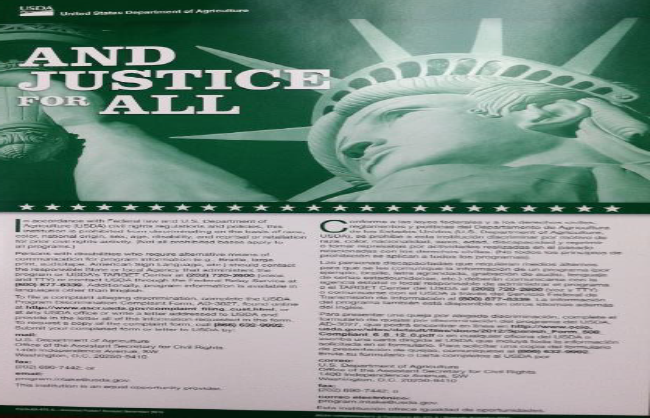 June 2018
This institution is an equal opportunity provider.
Reason for Civil Rights Training
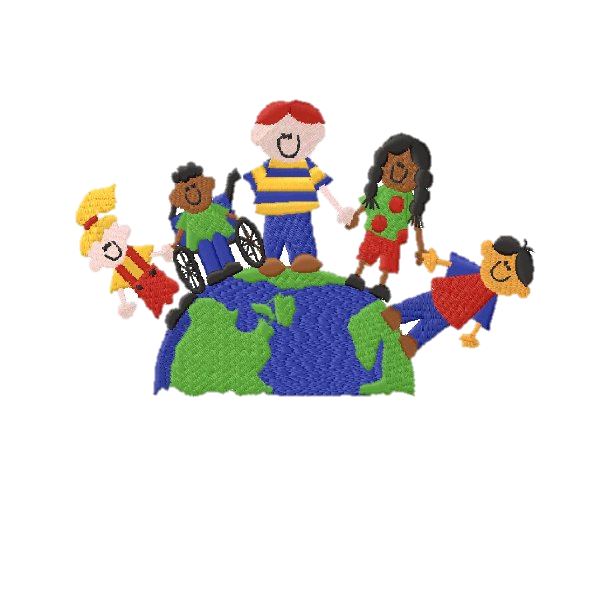 Maintains program integrity
Ensures program recipients are being treated without discrimination
USDA requirement
[Speaker Notes: Why do we need to talk about Civil Rights Training?
-We gain the knowledge needed to provide fair treatment to all participants, which helps maintain program integrity
-USDA requires Civil Rights training annually
-Understanding Civil Rights regulations also helps prevent complaints against your SFA, and prepares you to handle complaints should they arise]
Annual Training Requirements
Collection & use of data
Effective public notification systems
Requirements for accommodating persons with disabilities
Complaint log and procedures
Compliance review techniques
Resolution of noncompliance
Requirements for language assistance
Conflict resolution
Customer service
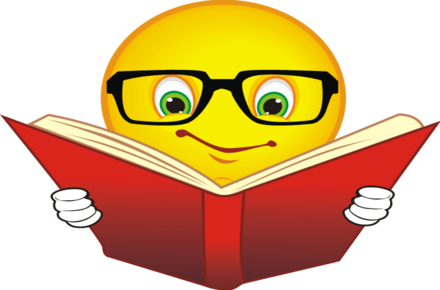 [Speaker Notes: This slide lists all the areas that we’ll be covering today, as well as all of the areas you will need to training your staff on

Civil rights training must occur for all program staff before they assume their duties and then annually thereafter. 

You must document the training with an agenda containing the date(s) training occurred and a sign in sheet for all participants. 

At a minimum, your training agenda must follow the training requirements listed on this slide.]
Who is Required to Follow Civil Rights Regulations?
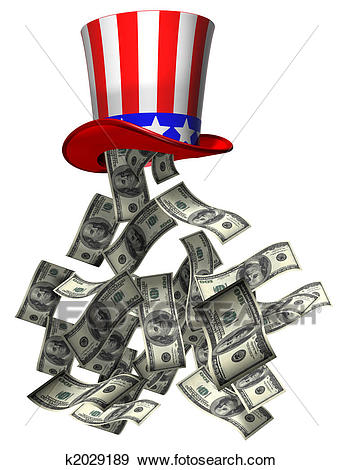 Even one dollar of Federal money brings the entire scope of the operations within the jurisdiction of Section 504, even where the requested modification is not related to the part of the operations that receive Federal money.
[Speaker Notes: Anyone who works for any program that receives even $1 of Federal money is required to comply with Civil Rights requirements; complying with Civil Rights regulations is a condition of getting funding.

No one is exempt from them and there will be liabilities against any SFA if the guidelines are not met, or at the very least, if a reasonable attempt was not made to meet these mandates.]
Protected Classes
National Origin
Race
Color
Age
Sex
Disability
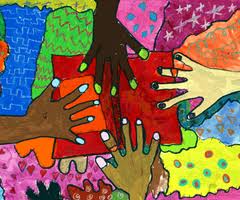 [Speaker Notes: There are six protected classes recognized in USDA funded Child Nutrition Programs.  These are:
Race
Color
National Origin
Age
Sex (Gender)
Disability
Note: religion is not a discrimination under NSLP however, future guidelines are being developed by the USDA.  This is why the USDA does not require SFAs to accommodate religious food preferences.]
Disability
Under Section 504 of the Rehabilitation Act of 1973 and the Americans with Disabilities Act (ADA) of 1990, a “person with a disability” means any person who:
Has a physical or mental impairment which substantially limits one or more major life activities
Has a record of such an impairment, or
Is regarded as having such an impairment
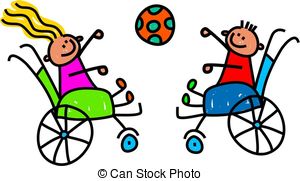 [Speaker Notes: One of the protected classes is disability, which warrants a little more discussion.

A person with a disability is defined as any person who has a physical or mental impairment which substantially limits one or more major life activities.

SFA’s have a duty to provide reasonable accommodations to persons with disabilities.]
ADA Amendments Act of 2008
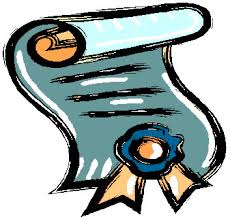 Expanded and clarified the definition of Disability
Did NOT change the expectation to provide a reasonable modification
DID make clear the emphasis must be on providing the reasonable modification and not burdening the disabled person with ‘proving’ he or she has a disability
[Speaker Notes: The definition of disability was recently expanded in 2008 with the ADA Amendments Act.  

The expectation of providing reasonable accommodations has not changed.  

It did make it clear that the emphasis must be on providing reasonable modifications and not placing a high burden on the disabled person to prove he or she has a disability or delaying the accommodation unnecessarily.]
Expanded Definition of Disability for CNPs
Revises ‘Substantially Limits’
Need not prevent or severely prevent a major life activity
Individualized Assessment
Without regard to current disability status
May include disability that is episodic or in remission
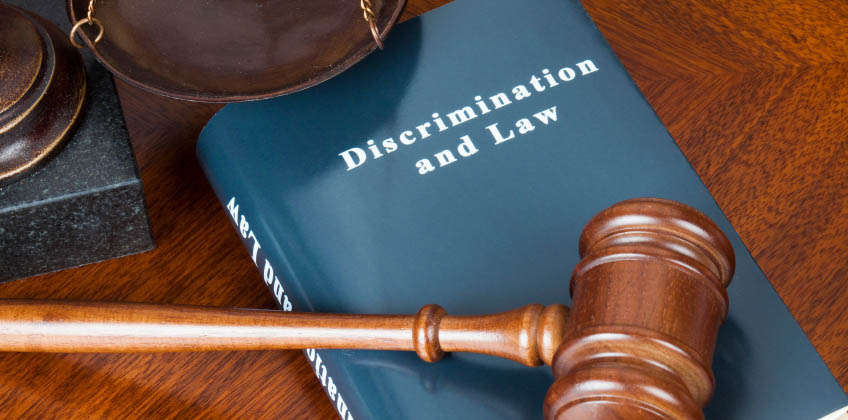 [Speaker Notes: The definition of a disability is broken down even further, to describe what is considered “substantial limitation” of a major life activity.

A substantial limitation need not prevent a major life activity.

Every request must be reviewed individually, because each case is unique and won’t have a “one size fits all” solution

Decisions to accommodate a disability should be made without regard for current disability status
-for example, it doesn’t matter if the disability is in remission, or not severe at that time because the student is on medication.]
USDA’s Expanded Definition
Traditionally Recognized Disability Categories:
Seeing, Hearing, Walking, Speaking, Learning, Reading, Eating, Breathing
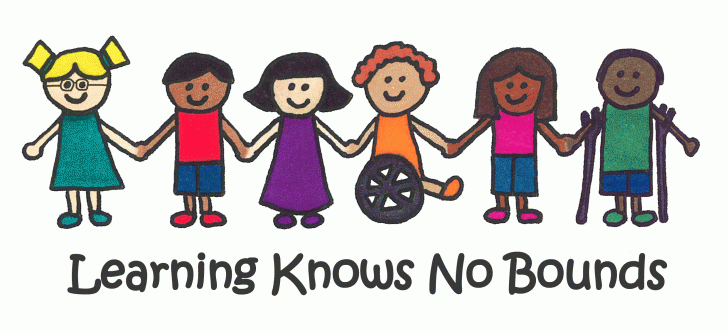 Major Bodily Activities:
Digestive, Immune, Respiratory, Circulatory, Neurological Systems
[Speaker Notes: Traditionally, the term “disability” was always categorized by “major life activities”, which include those listed on the slide.  

The expanded guidance now extends the definition to include “major bodily activities”, which includes those bodily functions listed on the slide.  

Of particular interest to us is the digestive function, since we’re providing food. 
-for example, a common health condition is lactose intolerance.  Under Civil Rights regulations, lactose intolerance is now considered a disability because it impacts digestion, which is considered a major bodily function.]
Types of Disability Discrimination
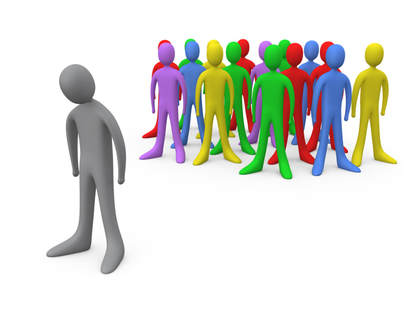 Denial of benefits or services
Delay in receiving benefits or services 
Different treatment that leads to a disadvantage
Ineffective communication
Failure to provide reasonable accommodation(s)
Inaccessible facilities
[Speaker Notes: Preventing discrimination is a key component of Civil Rights compliance.
Discrimination comes in many forms: it occurs when participants are Denied benefits or services that others receive, when participants are Delayed in receiving benefits or services that others receive, or when participants are treated Differently than others, resulting in a disadvantage.  Discrimination may be either intentional or by neglect. 

Discrimination may also be: if the team of staff do not effectively communicate and provide the accommodation that was agreed upon for the disabled person, providing the accommodation that is inaccessible by the individual, or failing to provide materials that give non-English speaking persons full and equal opportunity to receive benefits.

Child Nutrition Programs often take place in low income neighborhoods, where children and parents have sometimes extraneous circumstances to overcome in regard to food accessibility. Civil rights are in place to protect children and families from being discriminated against while participating in USDA funded food programs.]
Requirements for Reasonable Accommodations
‘Reasonable Modification’: a change or alteration in policies, practices, and/or procedures to accommodate a disability
Duty to negotiate 
Case-by-case basis
Accommodating is primary objective
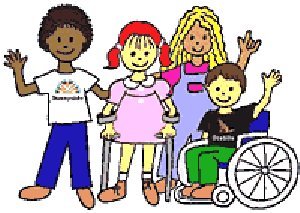 [Speaker Notes: We are required to provide reasonable modifications to accommodate disabilities.

‘Reasonable Modification’ can be defined as a change or alteration in policies, practices, and/or procedures to accommodate a disability.

We are required to provide reasonable modifications for disabilities, however we are also allowed to, and obligated to negotiate an agreement with the parent/guardian on what the appropriate modification should be.
-However, if a medical statement is required, the modification implemented should be based off the information provided in the statement.]
Requirements for Reasonable Accommodations
Handicap accessibility
Meal modifications
Accommodations/Modifications addressed in 504, Individual Education Plan (IEP)
Accommodations need not be exactly as requested
Provided free of charge
Contact HCNP if further guidance needed
[Speaker Notes: Examples of a reasonable modification may include:
-Ramp access for wheel chairs
-Braille menus for blind students
-Making food substitutions for food allergies (we’ll talk about meal modifications more in-depth in our next presentation on Special Diets)
-If a student has a 504 plan or and IEP, accommodations listed in the plan must be implemented. 
-Accommodations need not be exactly as requested: for example, if someone is requesting a specific brand name product, you can provide the generic instead unless the medical statement specifically lists the brand name

If you are unsure on how to reasonably accommodate a request made, contact HCNP for assistance.]
Procedural Safeguards
SFAs required to provide notice and information to parents and guardians regarding how to request a reasonable modification, including the right to:
File a grievance
Receive a prompt response
An impartial hearing
Be represented by counsel
Receive notice of final decision
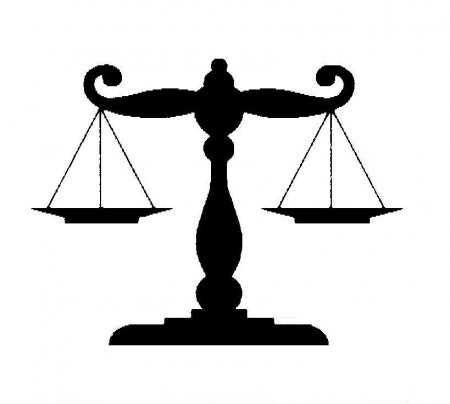 [Speaker Notes: Under Civil Rights regulations, students/parents/guardians have rights to certain procedural safeguards.  These include the right to:
File a grievance if they believe a violation has occurred regarding the request for a reasonable modification,
Receive a prompt and equitable resolution of the grievance,
Request and participate in an impartial hearing to resolve their grievance,
Be represented by counsel at the hearing (if desired),
Examine the record
Receive notice of the final decision and a procedure for review, i.e., right to appeal the hearing’s decision. 

The consequences of not following these safeguards include potential legal proceedings (i.e. the SFA may be held liable)]
Collection and Use of Data
Required to obtain data by ethnic and racial category

Systems for collecting data may be program specific

Annual reporting on ethnic and racial data
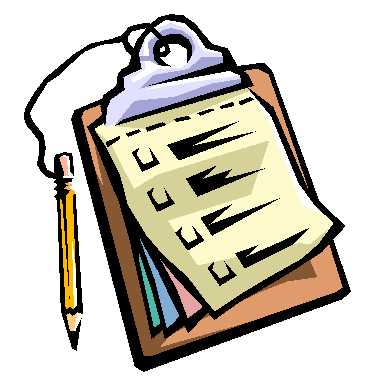 [Speaker Notes: Now we’ll shift gears and talk about the collection of demographic data
Sponsors are required to report ethnicity and race of all program participants annually. 

The preferred method of data collection, according to Food and Nutrition Service, is self identity. For example, a parent checks an ethnicity or race box on their enrollment form or meal benefit application.
-Please remember that you cannot ask a child for his/her race or ethnicity

In the case that no self identification is made or if the parent ‘opts out’ from providing that data, a visual identification should be initiated and documented.

State agencies are required to collect annual reporting on the ethnic and racial data of participants.  Each Child Nutrition Program area has a data collection form specific to their program posted on the hcnp website, http://hcnp.hawaii.gov.  The report will be reviewed during the Administrative Review (AR).]
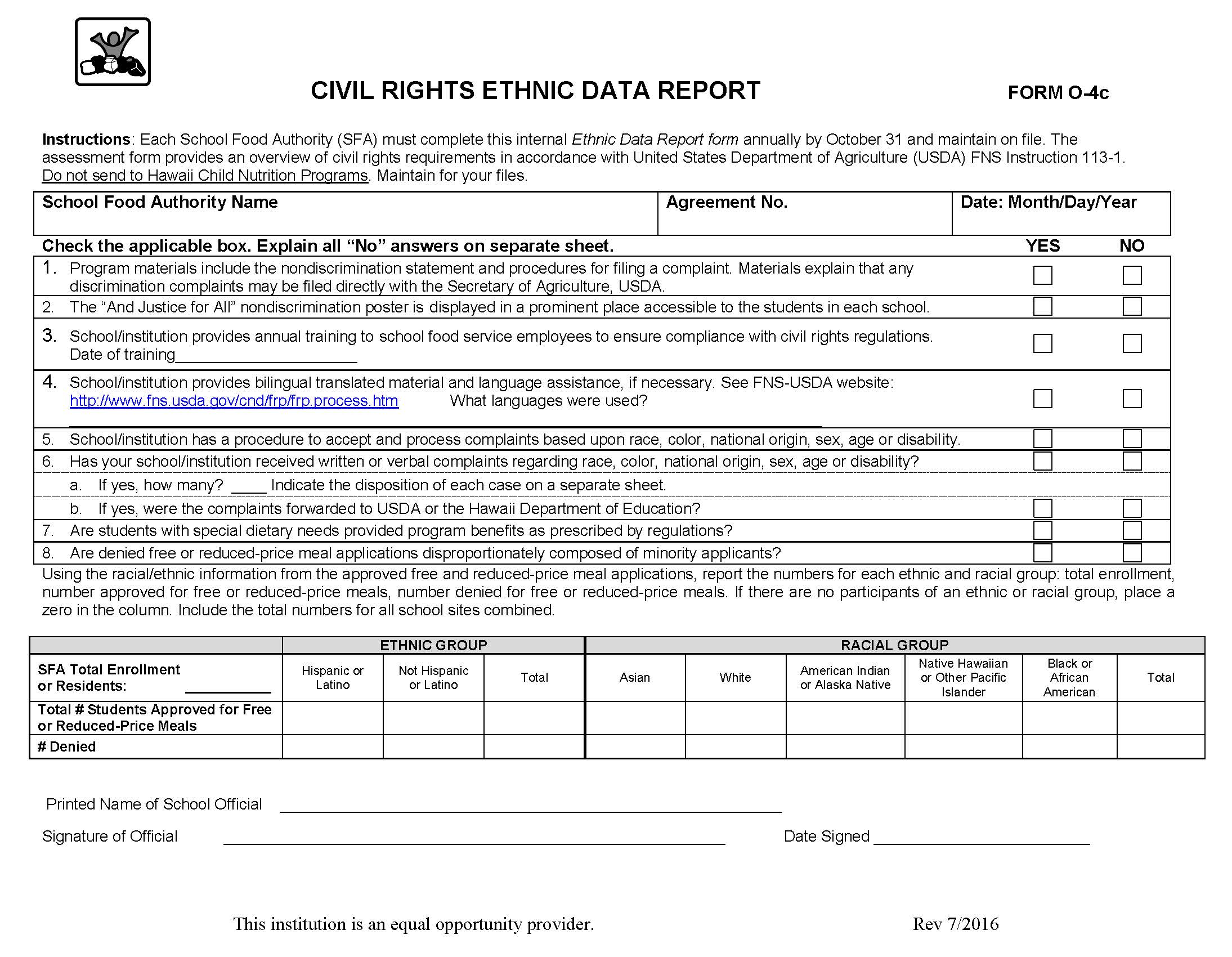 [Speaker Notes: This is the form O-4c that should be filled out annually and kept on file by each SFA. 
Although the form will not be collected by HCNP, we will request to see it during an AR.]
Collection and Use of Data
Hispanic or Latino
A person of Cuban, Mexican, Puerto Rican, South or Central American, or other Spanish culture or origin – regardless of race
Not Hispanic or Latino
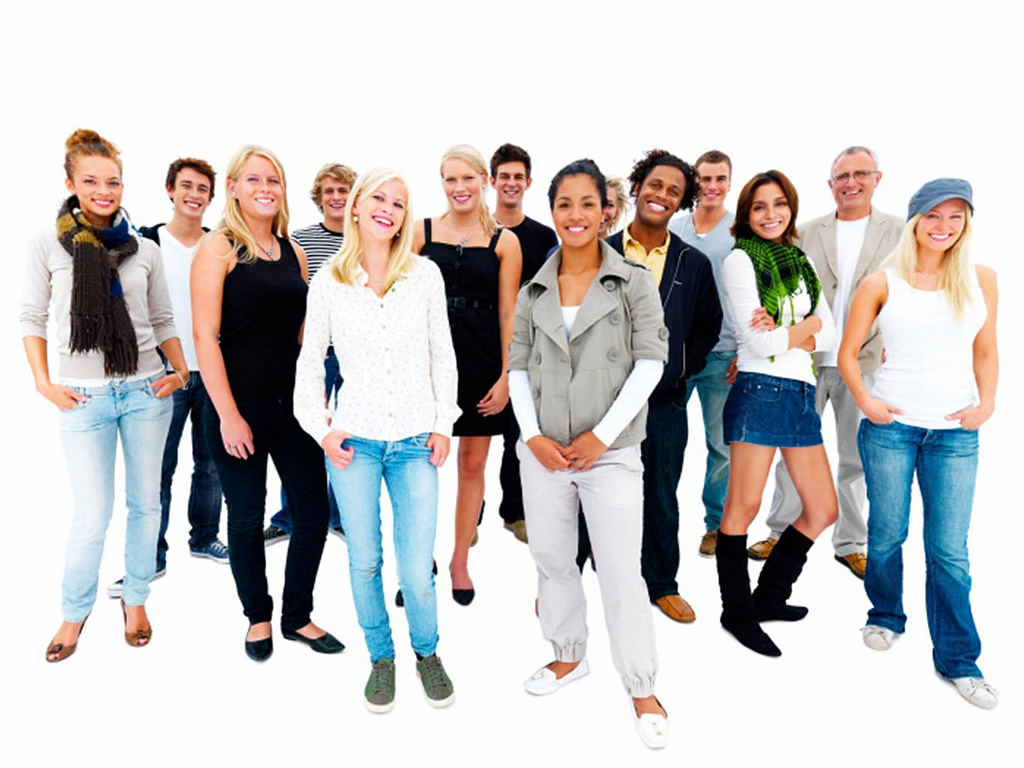 [Speaker Notes: On the form, you’ll see that in the grid where you fill out the data, are two sections: ethnic group and racial group.

Ethnicity refers to the question:  “Is a person Hispanic or Latino or Not Hispanic or Latino?”. Listed on the slide are some cultures that are classified as Hispanic/Latino.]
Collection and Use of Data:  Racial Categories
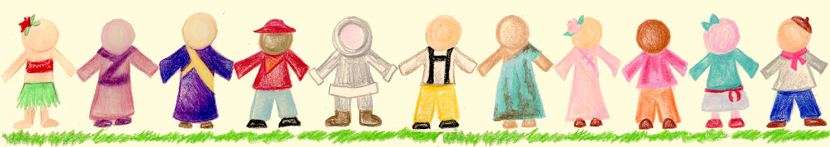 Black or African American – A person having origins in any of the black racial groups of Africa
White – A person having origins in any of the original peoples of Europe, the Middle East, or North America
Asian – A person having origins in any of the peples of the Far East, Southeast Asia, or the Indian Subcontinent.
[Speaker Notes: Race refers to the specific country of origin of the program participant. Racial categories include:  
Black or African American – A person having origins in any of the black racial groups of Africa.
White - A person having origins in any of the original peoples of Europe, the Middle East, or North America.
Asian - A person having origins in any of the peoples of the Far East, Southeast Asia, or the Indian subcontinent, including:  Cambodia, China, India, Japan, Korea, Malaysia, Pakistan, the Philippine Islands, Thailand, and Vietnam.
(racial categories continue on next slide)]
Collection and Use of Data:  Racial Categories
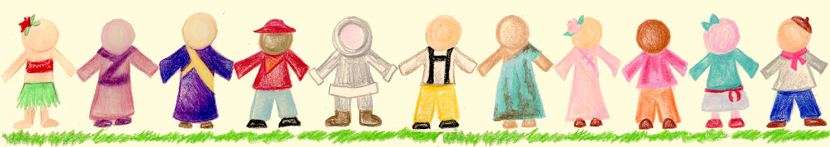 Native Hawaiian or Other Pacific Islander – A person having origins in any of the original peoples of Hawaii, Guam, Samoa, or other Pacific Islands

American Indian or Alaskan Native – A person having origins in any of the original peoples of North America (including Central America) who maintains tribal affiliation or community attachment
[Speaker Notes: Native Hawaiian or Other Pacific Islander - A person having origins in any of the original peoples of Hawaii, Guam, Samoa, or other Pacific Islands.
American Indian or Alaskan Native - A person having origins in any of the original peoples of North America (including Central America) who maintains tribal affiliation or community attachment.

Please make sure that all program participants are documented by both Ethnicity and Race.  Data is used to help determine areas of potential need and help prevent any discrimination of the participant or a group of participants.]
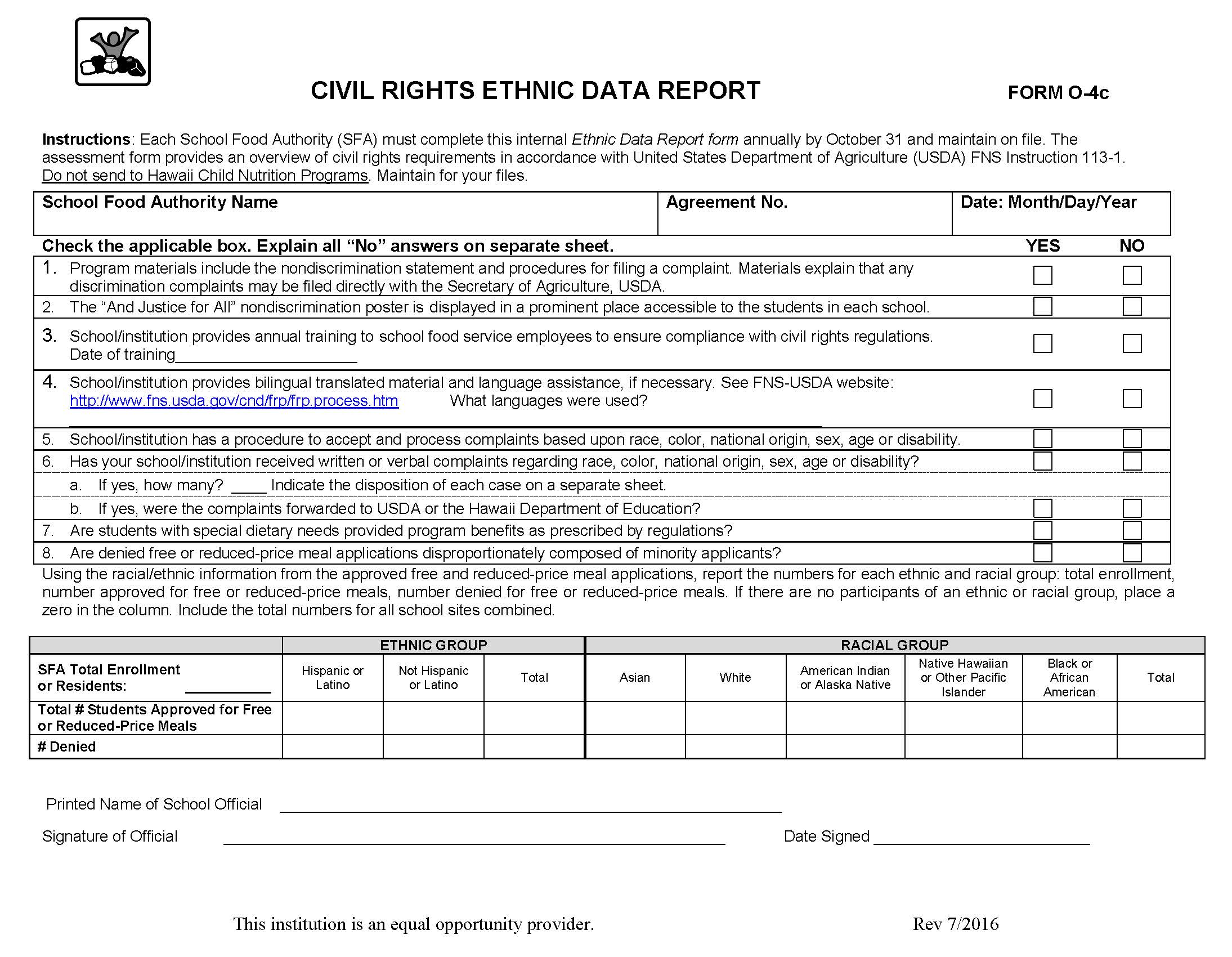 [Speaker Notes: There is also a tool on HCNP’s website to assist in tallying data to fill out this form.  

Remember that all forms must be kept for 3 years plus the current year (6 years plus current for DOE).

Also, remember: it is not okay to ask a child what racial group he/she belongs to.  If racial group is not voluntarily provided, SFA is required to inform applicant that a visual identification will be recorded. (FNS 113 Part XII)

Complete annually by October 31st]
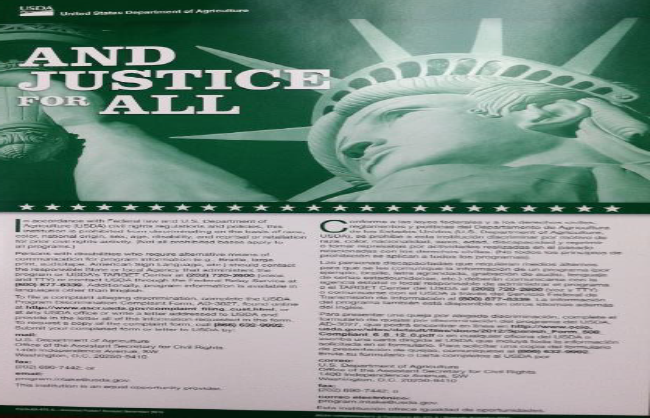 Public Notification Systems
Complaint Information
Applicants advised of right to file a 
complaint
Program availability
Inform potentially eligible persons of 
their program rights
‘And Justice for All’ Poster posted
[Speaker Notes: Applicants and participants must be advised of their right to file a complaint as well as the details of the complaint process

Sponsors are required to make public announcements about their program availability to ensure that qualified participants are aware of the program and their rights. 

Non-discrimination posters must be displayed in a prominent public place such as a school office where meals are paid or applications are certified/verified, the cafeteria, the class room for special needs where the point of service may occur, etc.  For the National School Lunch Program, posters must be displayed where free and reduced applications are determined and where money is collected.  

Please make sure you are displaying the correct non-discrimination poster.  The USDA released a new edition dated December 2015 as shown here in the GREEN poster.  Please discard all old blue and red posters.  
You may request new posters from HI Child Nutrition Programs anytime at (808) 587-3600.]
Public Notification Systems - Methods
Provide information in alternative formats

Convey an equal opportunity 
    message in all media

Include non-discrimination statement on all public materials
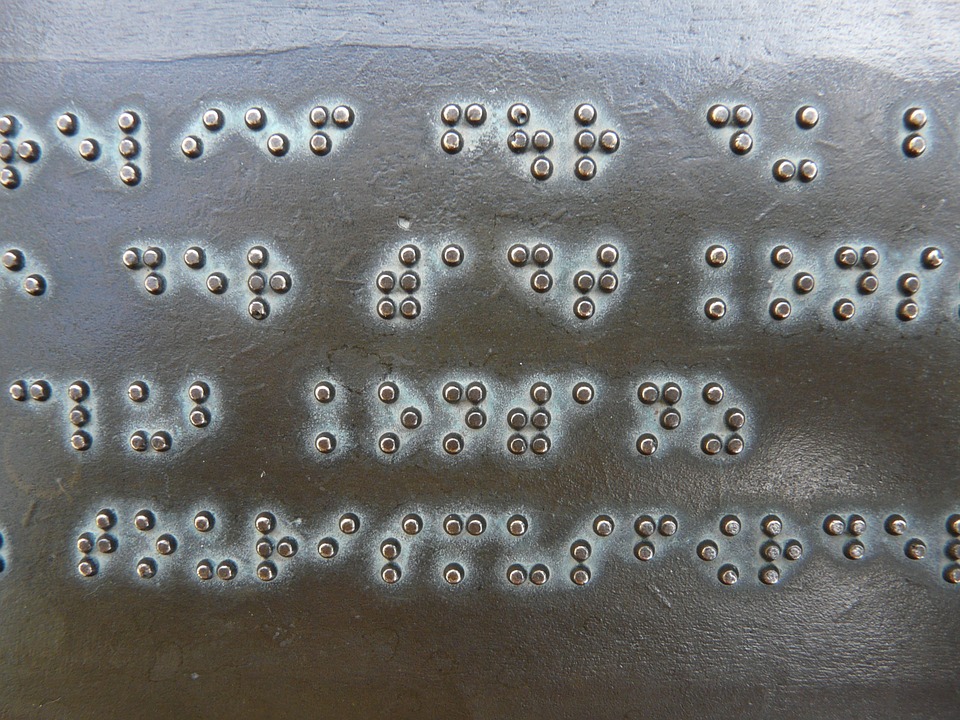 [Speaker Notes: Again, we have a responsibility to notify eligible applicants about the program and provide information in other formats for those with disabilities.  An example of this may be providing large print or braille menus the visually impaired.

Equal opportunity must be conveyed when using photographs.  Include a good representation of various ages, races, genders, etc. 

Non-discrimination statements must be included on all media mentioning USDA funded Child Nutrition Programs, including menus, flyers, internet pages, and other food related program announcements.]
Long Statement*Use on all documents larger than one page
In accordance with Federal civil rights law and U.S. Department of Agriculture (USDA) civil rights regulations and policies, the USDA, its Agencies, offices, and employees, and institutions participating in or administering USDA programs are prohibited from discriminating based on race, color, national origin, sex, disability, age, or reprisal or retaliation for prior civil rights activity in any program or activity conducted or funded by USDA.  
Persons with disabilities who require alternative means of communication for program information (e.g. Braille, large print, audiotape, American Sign Language, etc.), should contact the Agency (State or local) where they applied for benefits.  Individuals who are deaf, hard of hearing or have speech disabilities may contact USDA through the Federal Relay Service at (800) 877-8339.  Additionally, program information may be made available in languages other than English.
To file a program complaint of discrimination, complete the USDA Program Discrimination Complaint Form, (AD-3027) found online at: http://www.ascr.usda.gov/complaint_filing_cust.html, and at any USDA office, or write a letter addressed to USDA and provide in the letter all of the information requested in the form. To request a copy of the complaint form, call (866) 632-9992.  
Submit your completed form or letter to USDA by:  
(1) 	mail: U.S. Department of Agriculture
 	Office of the Assistant Secretary for Civil Rights
	1400 Independence Avenue, SW
	Washington, D.C. 20250-9410;
(2) 	fax: (202) 690-7442; or 
(3)   email: program.intake@usda.gov
USDA Child Nutrition Programs recognize the following protected classes: race, color, national origin, sex, age, and disability.
This institution is an equal opportunity provider.
[Speaker Notes: The non-discrimination statement is a USDA statement that must be present on all publications and media announcements mentioning USDA Child Nutrition Programs. 

The long non-discrimination statement must be listed on all printed material over one page in length. 
The short non-discrimination statement may be used on printed materials that are only one page or one sheet of paper (including front and back) in length. 

The Hawaii Child Nutrition Programs has translated this statement into 12 languages (Cantonese, Chuukese, Ilocano, Japanese, Korean, Mandarin, Marshallese, Samoan, Spanish, Tagalog, Tongan and Vietnamese).  
These translations are posted at http://hcnp.hawaii.gov/civil-rights-2/  . 

The first paragraph of the statement includes more protected classes than are recognized by Child Nutrition Programs.  The Hawaii  Department of Education, Child Nutrition Programs received approval from USDA to add the sentence near the bottom of the long statement that reads, “USDA Child Nutrition Programs recognize the following protected classes: race, color, national origin, sex, age, and disability.”  

When you use the long statement, make sure that you get the entire statement on your document.]
Short Statement
This institution is an equal opportunity provider.
Use other languages as needed 

Pens, buttons, etc. are exempted due to size

When in doubt, always include the statement
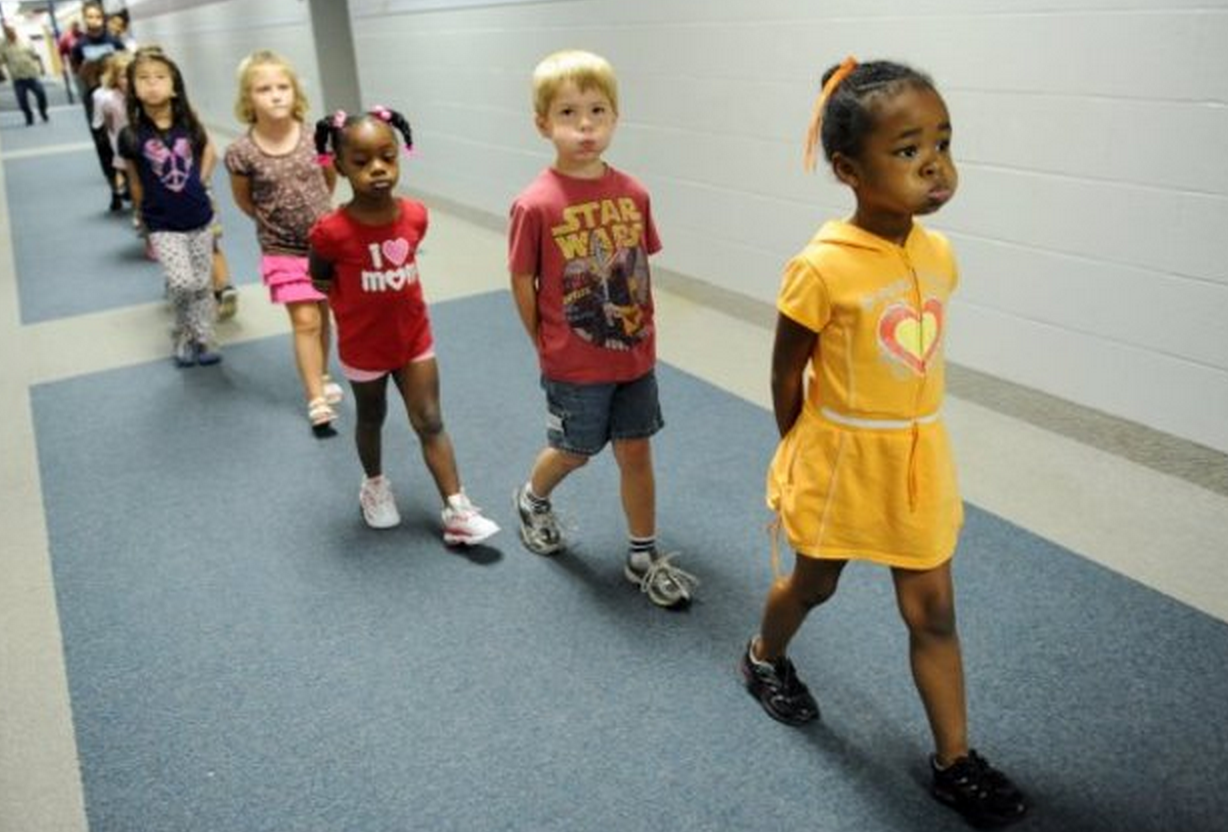 [Speaker Notes: This is short non-discrimination statement.  It may be used on any document one page or one sheet of paper in length (including front and back).  It should also be available in other languages if needed.

Small items such as a pencil or pen, etc. do not need the statement as including it may be impractical.]
Nondiscrimination Statement Where must it be?
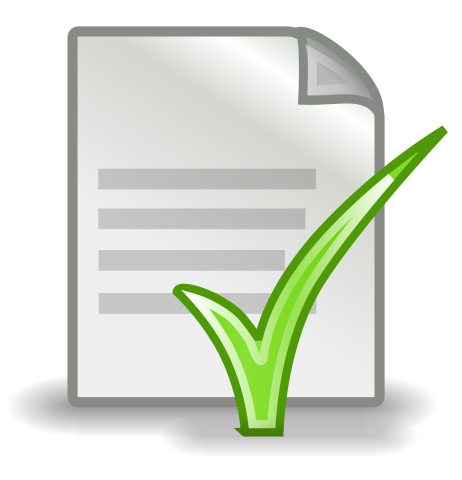 Application Form(s)
Notification of Eligibility
Notice of Adverse Action Form
Program Web Page (home page)
Public Information, including program literature
e.g. breakfast outreach
[Speaker Notes: At a minimum, the Nondiscrimination Statement should be on the documents listed on this slide.

Again, if you are in doubt, include the statement.]
Complaint Procedure
Right to File
Any person alleging discrimination based on a protected class has right to file a complaint within 180 days of the alleged action

Acceptance
All complaints must be forwarded to the State Agency within FIVE (5) DAYS

Verbal
If verbal complaint received, person to whom allegations are made must write complaint, making attempt to collect specific information
[Speaker Notes: The USDA a procedure for handling discrimination complaints (based on instructions in FNS 113).  The complaint form is posted at HCNP’s website, http://hcnp.hawaii.gov, under Civil Rights on the home page, as it applies to all programs. 

Any person alleging discrimination based on a protected class has the right to file a complaint within 180 days of the incident. SFAs must then forward the complaint to the State Agency within 5 days. 
If a verbal complaint is made, the person who the complaint is reported to needs to write the complaint and collect specific information.]
Sponsor Complaint Procedure, Log, and Form
Sponsors must have a Civil Rights binder or file with required C.R. documents:

Written Civil Rights Complaint Procedure

Annually dated Civil Rights Complaint Log

Copies of Civil Rights Complaint Forms
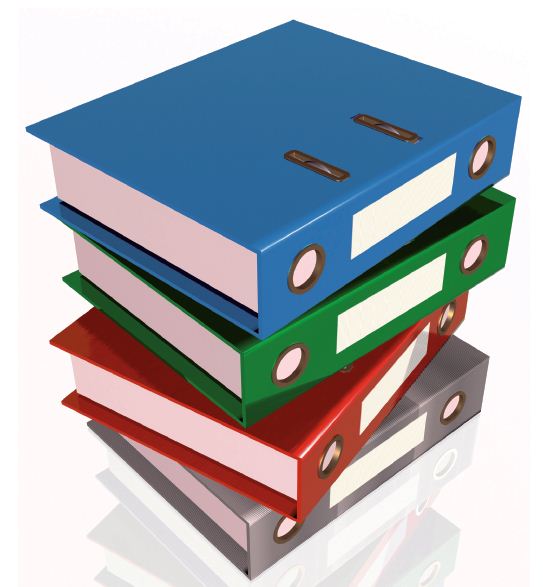 [Speaker Notes: Sponsors are also required to make civil rights complaint information available upon request. To evidence this, sponsors must have a Civil Rights Binder or File with the required documents including:  

-A written civil rights complaint procedure.  The procedure should state the organization’s policy on how to proceed when obtaining a civil rights complaint.  

-An annually dated civil rights complaint log, even when no complaints are received/documented (in a couple of slides, we will see how log is documented when there were no complaints). Information in the civil rights binder or file must be annually updated and maintained for three years plus the current year (or longer if applicable).  It will be reviewed by the State agency during the administrative review. 

All Civil Rights complaints must be documented in Civil Rights binder, even after problem is resolved. 

-Copies of the civil rights complaint form in English must be available at all child nutrition program sites.  You may use the free translation website, shown later, if complaint forms are needed in other languages.]
Sample Complaint Logs
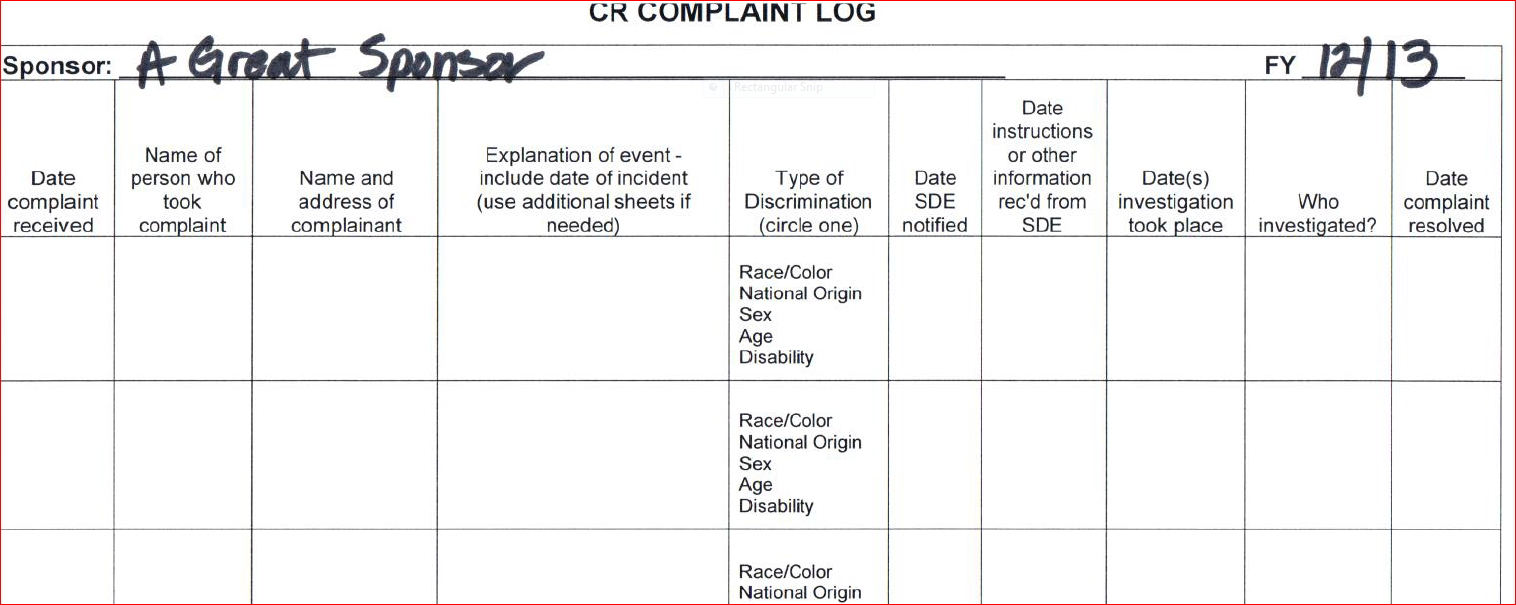 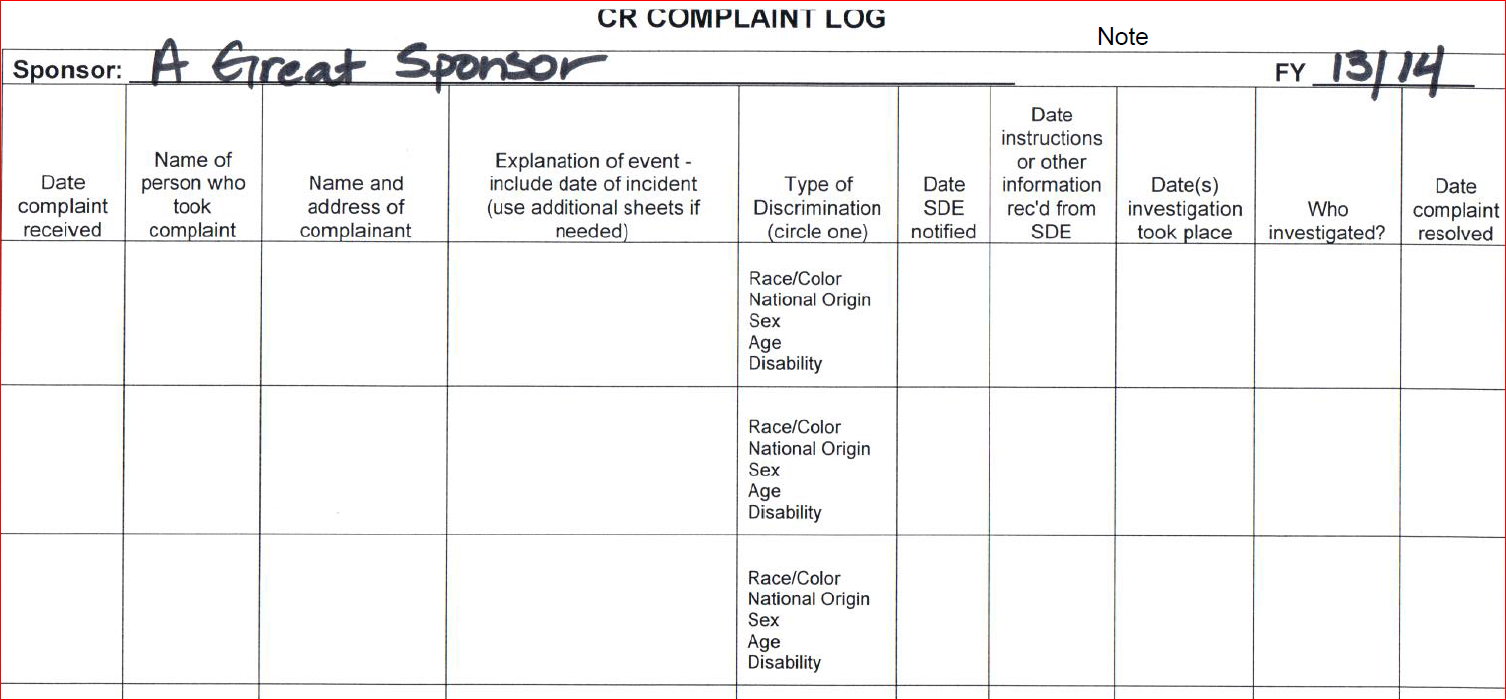 No Complaints  6/5/2013
[Speaker Notes: Here is a sample of a Civil Rights complaint log. 

You must have one report for each school year. NOTE: Must begin a log for the new, upcoming school year.  

At the end of the school year, if the school site has had no complaints, be sure to note “No Complaints” on the log along with the date.

Even if there are no complaints, must follow the 3 year rule for keeping documentation.]
Compliance Review and Resolution of Non-Compliance
Reviews
Reviews
Local Agencies (SFAs)
USDA Regional Office
State Agency
Reports
Reports
[Speaker Notes: This slide represents the flow of information when a complaint and or procedure for civil rights is being followed up on for compliance.  

Regional Food and Nutrition Service offices are involved in compliance reviews of State agencies.  State agencies are required to ensure compliance within local agencies.

State and local agencies must receive a pre-approval visit for civil rights compliance before receiving federal funds. 

Significant findings made by the State Agency are reported to the appropriate USDA Regional Office. Corrective action is put in place until non-compliance is resolved.]
Requirements for Language Assistance
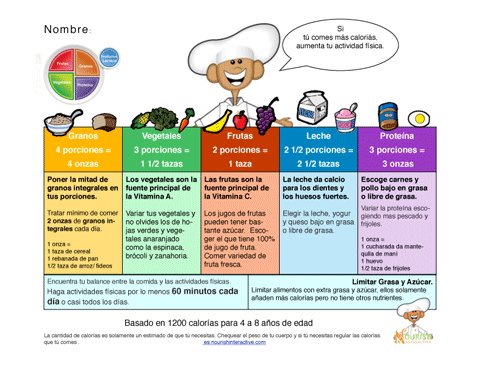 Applications
Menus
Informational brochures
Letters to families (e.g. outreach)

Resources:
Free Translations: http://www.freetranslation.com
Hawaii Bilingual Access Line: (808) 526-9724
[Speaker Notes: Civil rights requirements state that provisions must be made for non-English speaking program participants.  
-For example, enrollment forms or menus may need to be translated into Spanish in areas where Spanish is necessary in order for families to comprehend the information.  

Children must not be used to translate for a parent.

There are free resources to help provide language translations (listed on the slide)]
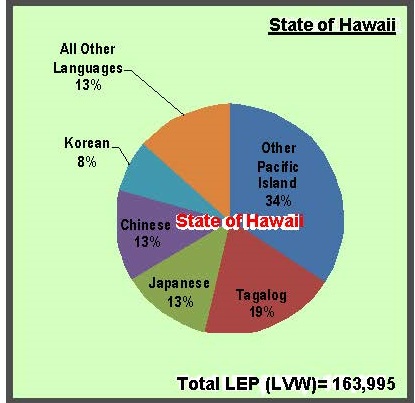 [Speaker Notes: This diagram illustrates the significance of the population with limited English language proficiency in the State of Hawaii.

As you can see, of the total limited English proficient population, ~34% speak a pacific island language (e.g. chuukese).  Total LVW Population = ~164,000.]
Conflict Resolution
All complaints alleging discrimination on basis of one or more protected class – Race, Age, Color, National Origin, Sex, or Disability:
Forwarded to State Agency within five days
Processed by USDA within 90 days
Complainant has right to file within 180 days of alleged incident(s)
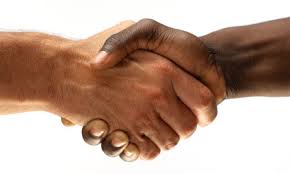 [Speaker Notes: The process for conflict resolution includes making sure all complaints alleging discrimination on one of the six protected must be forwarded to the State agency within five days.
The complaint must then be processed by USDA within ninety days]
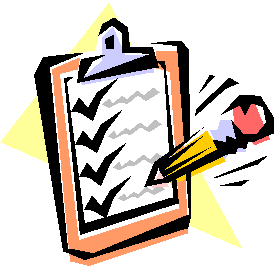 SFA Checklist
Annual Civil Rights training for all staff and volunteers
DOCUMENT TRAINING

Display current ‘And Justice for All’ poster

Collect and record race and ethnic data annually

Offer meals to all
[Speaker Notes: Let’s summarize what we’ve talked about for Civil Rights

Train all staff on civil rights topics covered today.  Document training with an agenda, dates, and signatures and have documentation available for the State agency to review.  We’ll have all presentations posted online, so you are welcome to use this for your training.
Prominently display the current “And Justice For All” poster in a public place. For NSLP, posters must be displayed where free and reduced applications are determined and where the money is collected. Best practice is to place the poster both in a public entry as well as in the food service area. 
Collect and record race and ethnic data for all participants annually.
Offer meals to all, without discrimination.]
SFA Checklist(continued)
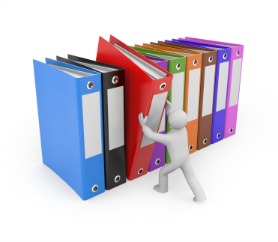 Maintain Civil Rights Complaint Log

Include non-discrimination statement on all printed materials related to school nutrition programs

Keep all records for 3 years plus the current year
	(6 years plus current for HIDOE)
[Speaker Notes: In terms of documentation and record keeping:
Maintain an annually dated Civil Rights Complaint Log
Place the non-discrimination statement on all printed materials mentioning Child Nutrition Programs, including menus, enrollment forms, and electronic announcements mentioning the USDA funded food programs.
Keep all civil rights records for three years plus the current year per USDA however your agency may have a longer retention policy.  Records to be retained includes the annually updated civil rights complaint binder containing a complaint procedure, an annually updated complaint log, and complaint forms.]
Questions???
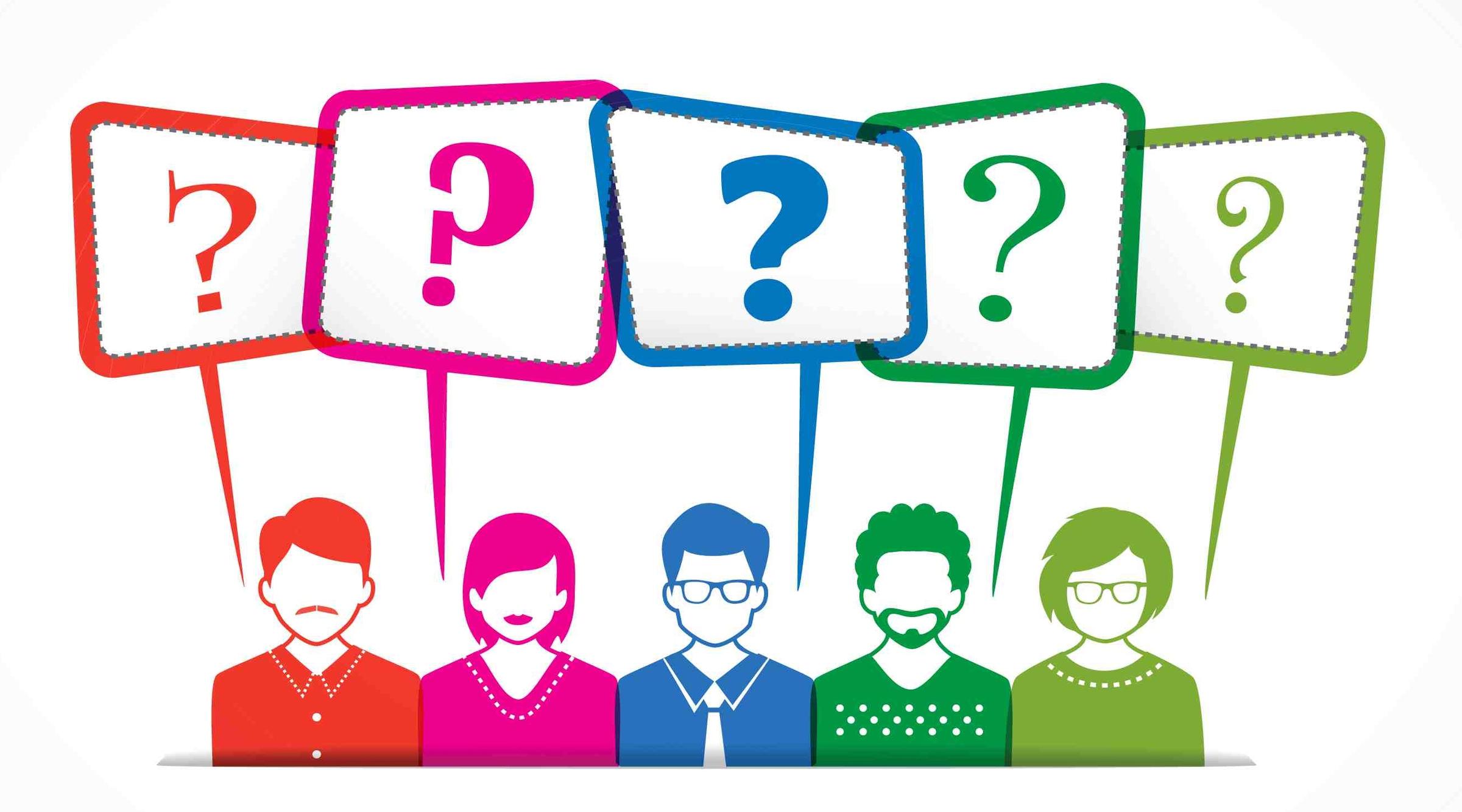 Non-discrimination Statement
In accordance with Federal civil rights law and U.S. Department of Agriculture (USDA) civil rights regulations and policies, the USDA, its Agencies, offices, and employees, and institutions participating in or administering USDA programs are prohibited from discriminating based on race, color, national origin, sex, disability, age, or reprisal or retaliation for prior civil rights activity in any program or activity conducted or funded by USDA.  
Persons with disabilities who require alternative means of communication for program information (e.g. Braille, large print, audiotape, American Sign Language, etc.), should contact the Agency (State or local) where they applied for benefits.  Individuals who are deaf, hard of hearing or have speech disabilities may contact USDA through the Federal Relay Service at (800) 877-8339.  Additionally, program information may be made available in languages other than English.
To file a program complaint of discrimination, complete the USDA Program Discrimination Complaint Form, (AD-3027) found online at: http://www.ascr.usda.gov/complaint_filing_cust.html, and at any USDA office, or write a letter addressed to USDA and provide in the letter all of the information requested in the form. To request a copy of the complaint form, call (866) 632-9992.  
Submit your completed form or letter to USDA by:  
(1) 	mail: U.S. Department of Agriculture
 	Office of the Assistant Secretary for Civil Rights
	1400 Independence Avenue, SW
	Washington, D.C. 20250-9410;
(2) 	fax: (202) 690-7442; or 
(3)   email: program.intake@usda.gov
USDA Child Nutrition Programs recognize the following protected classes: race, color, national origin, sex, age, and disability.
This institution is an equal opportunity provider.